الأدارة المحلية
م.د كريم صيهود كرم الزهيري
المحاضرة الثانيةالاهداف
[Speaker Notes: ة]
أهداف الحكم المحلي العامة
تقديم الخدمات والتنمية المحلية.

إشراك المواطنين في السلطة.

الهدفان مهمان ومكملان لبعضهما البعض لاغني عن أحدهما، الأول يشير الى البعد الإقتصادى والتنموى للحكم المحلى بإيجاز(التنمية). الثانى يشير الى المشاركة الشعبية والسياسية بإيجاز(الديمقراطية).
[Speaker Notes: Group work]
أهداف محددة
ترسيخ مبدأ الديمقراطية والشورى في الحكم – وتشجيع المشاركة الشعبية عن طريق إنتخاب جهاز حاكم له سلطة مراقبة الأدء التنفيذي.

تشجيع المشاركة الشعبية ، وتنمية روح المسئولية للمساهمة بفعالية في إدارة شئونهم المحلية.

تقديم الخدمات الأساسية،ودفع جهود التنمية المحلية .
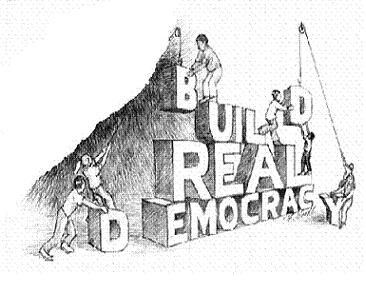 زيادة فعالية الإدارة في تقديم الخدمات بتكلفة أقل وبكفاءة أعلى.

تقوية الوحدة الوطنية، وتدعيم بناء الأمة عن طريق تحقيق رغبات وتطلعات المواطنين بتوفير الخدمات الضرورية وإشراكهم في إدارة شئونهم المحلية وتقليل الشعور بالظلم .

تدريب وتأهيل القيادات المحلية للمشاركة بفعالية في المستويات الأعلى للحكم .
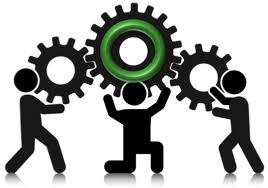 اللامركزية الادارية
يقصد باللامركزية الإدارية توزيع الوظائف الإدارية بين الحكومة المركزية  وبين الهيئات المحلية أو المصالح المستقلة ، بعبارة أخرى توزيع الوظيفة الإدارية بين الأجهزة المركزية وبين سلطات لا مركزية إقليمية أو مرفقيه ، مصلحة، مستقلة نسبيا  وتخضع لرقابة السلطة المركزية.
أركان اللامركزية
اللامركزية الإدارية تقوم على الشخصية المعنوية أو الاعتبارية بما ينتج عن ذلك من نتائج كالأهلية القانونية والإستقل المالي والإداري وحق التقاضي .
 
اللامركزية الإدارية تقوم على مجالس منتخبة أو مداراة من قبل مواطنين منتخبين محليا أو مصلحيا.

اللامركزية الإدارية تتمتع بطابع مزدوج ، الطابع الإداري المتمثل في ممارسة اختصاصاتها عن طرق إصدار القرارات الإدارية وإبرام العقود الإدارية بواسطة مواطنين وأعوان عموميين يتصرفون في أموالها العامة ،

 أما الطابع السياسي فيمثل في الديمقراطية التي جاءت لإفساح المجال للمواطنين في تسيير شؤونهم العمومية بأنفسهم عن طريق الانتخابات.
مزايا اللامركزية
الأخذ باللامركزية الإدارية يخفف كثيرا من عوائق السلطة اللامركزية بدون هدر المصلحة العامة.

إن الهيئات المحلية أو الإقليمية أدرى بمصالحها ، لأن هذه المصالح تهم السكان المحليين ،فتعرف الإدارة المحلية مدى حاجاتهم وكيفية إتباعها.

تؤدي اللامركزية الإدارية إلى تجنب الروتين الإداري  ، بحيث أن الإدارة المحلية تكون أسرع في الاستجابة إلى إشباع الحاجات المحلية.

إن اللامركزية الإدارية هي ضرورة ديمقراطية ، فإذا كان الشعب يشرف على شؤونه العامة عن طريق البرلمان فإنه يشرف عليها محليا بواسطة منتخبيه
فوائد اللامركزية
سياسيا: زيادة قوة الشعب والمجالس المنتخبة

مكانيا: توزيع النشاطات الاقتصادية بشكل عادل

إداريا: نقل مسؤوليات التخطيط والإدارة وتعزيز مصادر الدخل من الحكومة المركزية إلى المكاتب الميدانية أو مستويات ثانوية من الحكم أو إلى مؤسسات شبه مستقلة

اقتصاديا. زيادة فعالية إدارة الدولة من خلال المحاكاة والتنظيم.
اللامركزية قد توفر أيضا مجموعة من الفوائد الملموسة للمجتمع المدني من خلال:


تعظيم المسائلة والشفافية الحكومية

التقدم في حل المشاكل

الفرص المتاحة في مجال مشاركة الخبرات التقنية والاجتماعية في عملية وضع السياسات

التأثير على القرارات المرتبطة بالسياسات

السيطرة على عملية تطوير هذه السياسات والبرامج المتوقع من المؤسسات تنفيذها